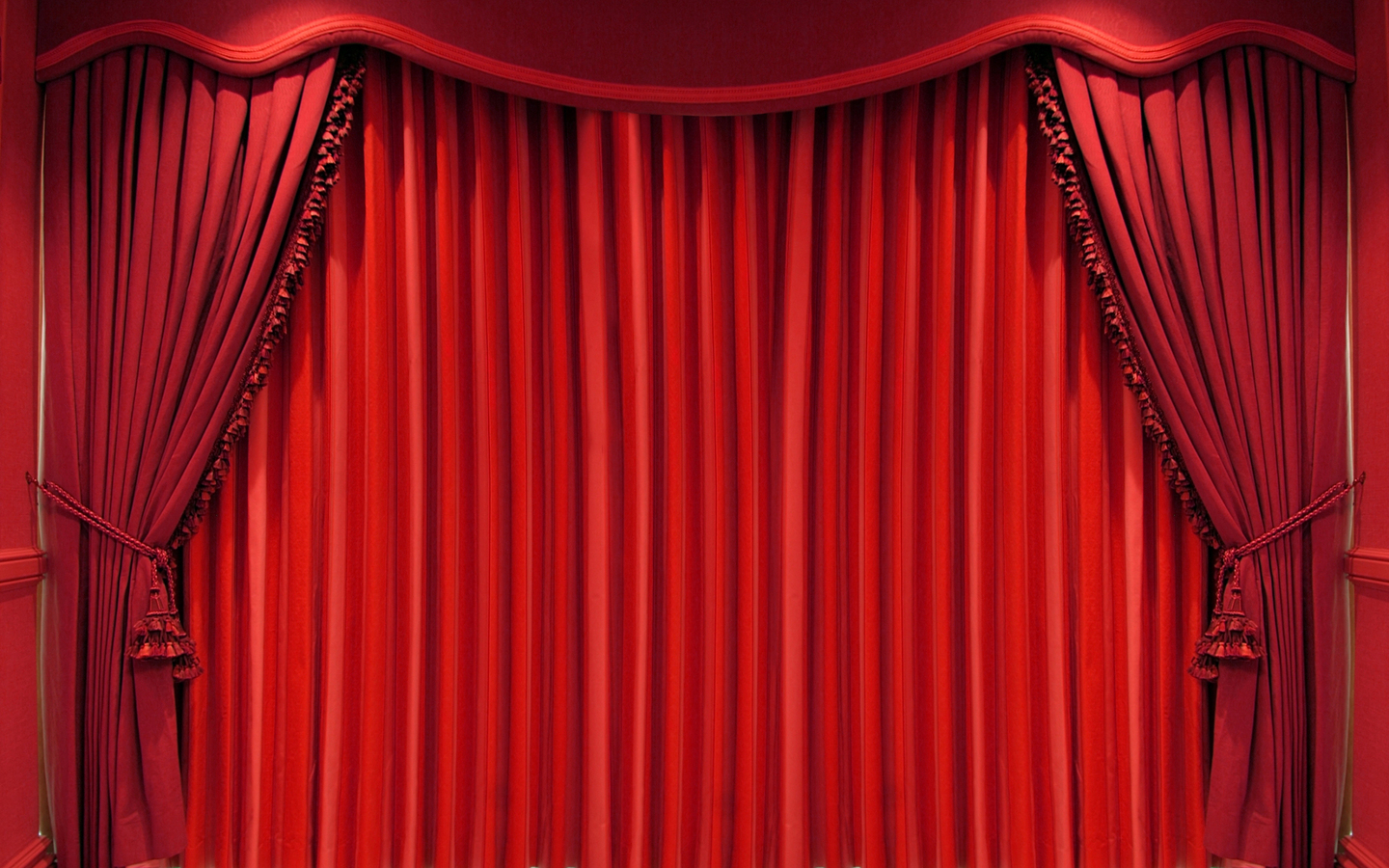 Stage Rats
“Build Good Stuff Cheap”
Presented By
Laura Pearce
Chris Gonzalez
Joseph Thornton
Layout
Problem
Goals
Accomplished Tasks
Analysis
Findings
Recommendations
Business Plan Presentation & Pitch
Problem
Needs a business plan and presentation to present to:
Theatre and Dance
Dean- College of Performing Arts
Provost
President
Board of Trustees
Accomplished Tasks
Create a business plan
Create a strong value proposition
Research best practices
Market & industry analysis
Discover the opportunity to become a non-profit
Findings
Target markets
Market analysis
Industry analysis
University based companies/programs
Private companies
Recommendations
Present a business plan presentation with the following findings, analysis, and proposals.
What to include in a hybrid type business plan
Business Plan Presentation
Company
Background
Need
Value Proposition
Mission
Market
Industry/Competitive Analysis
Marketing/Business Strategy
Financials
Management Team
Goals
Who is Stage Rats?
Stage Rats is a scenic services and production company that specializes in working closely with small theatre companies who have limited resources and money. 
Hire established professionals and student apprentices. 
Formed by Tom Fusco in order to address the need for an affordable yet reliable stage production company
The Need
Small scale theater production in the region and for students to gain an apprenticeship experience in the trade of theatre set design and production.
Financial resources
Exceptional education program
Value Proposition
Through a combination of experience, resourcefulness, networking and applied creativity, Stage Rats is able to build quality sets and installations and remain within budget.
Hires established professionals and student apprentices.
Value Proposition
Brings value to the community and small theatre companies 
The benefits for Rowan students are professional experience, networking, resume building, and skills that cannot be taught in a classroom.   
Benefits for the University include potentially higher enrollment
Mission
“Good Stuff Cheap”
Stage Rat’s mission Inspired by the University mission: “To provide a collaborative, nurturing, learning-centered environment to educate students with an excellent liberal education and professional preparation to meet the challenges of the future” and “to be valued for partnership with the community and regional industry for providing opportunities.”
Market
Stage Rats has two target markets.
Theatre companies and playhouses that are in need of a set design and stage. 
Students ranging from 17 to 25 years of age studying in Theatre and Dance and interested in designing, building, and developing stages and sets.
Theatre Companies
Over sixty theatre companies and concert halls in NJ alone.
Market  consists of mostly non-profit theatre organizations located in NJ, NY, and Philadelphia area.
Demands consist of stage design, construction, production, and clean up service while working with a tight budget.
Students
Wants include attending a university that has a well-established Theatre and Drama department that will allow them to grow in the field. 
Looking to gain a broad-based study of theatre, grow more knowledgeable and skilled as theatre artists and scholars, work with professionals, network, work in a state-of-the-art theatrical space, and receive the proper training that will allow them to be an expert in the field. 
The state contains seventeen Theatre and Drama universities
Market Analysis Graphs
Table 1: Overall NJ Theatre & Performing Arts Graduates
Table 1 shows how many students graduated with a Visual and Performing Arts Degree in New Jersey from 2004 to 2011 (nj.gov)
Market Analysis Graphs Cont.
Table 2: NJ Theatre & Performing Arts Graduates for Each College
Table 2 shows the number of New Jersey graduated students from 2011 with a degree in Theatre and Performing Arts from each school (nj.gov).
Industry
Primary Competitors
Secondary Competitors
Industry Opportunities
Primary Competitors
University of Kean
Premiere Stages
Princeton University
McCarter Theatre
Drew University
Shakespeare Theatre Company
Secondary Competitors
Our secondary competitors relate more to the specific work that we at Stage Rats accommodate to: Stage construction and installation
Many under the radar unincorporated private businesses
Primarily located, but not limited to Southern NJ
A few include: 
Proof Productions
Stage Krew 
StoneDog studios
Industry Opportunities
Providing higher, more influential learning to our currents and prospect students at Rowan University in the Theatre and Dance department to better the overall objective of college which is earning a job after graduation within your desired discipline. 
Filling the gap of a professionally hands-on program for theatre and dance majors in South Jersey
Industry Opportunities
Fulfilling the wants and needs of Theatre companies for low cost, high quality stage developments for their productions.
Competitive Advantages(Strengths)
Products
Services
Products/ Services
Stage Rats offers a trustworthy variety of products and services including but not limited to set construction and installation, props, lights/sound installations and space renovations

Stage Rats is willing to work under a set budget, putting us in a unique position that is more attractive to our current and prospective clients.
Products/ Services
Product Delivery and Installation
Product Strike (Uninstalling and Removal of produced Stage and accessories after use)
Financials
Non-traditional type of business
Sales and revenues are based on the specific estimate of each particular job. 
The revenues and cost of materials are based on the budget that Tom has obtained from the theatre companies.
Management Team
Tom Fusco - founder
Gary Gogol – project manager
Robert Koluski – set design/construction
Bob Thorp – rigging, lighting, installation consultant
Student Apprentices
Overall Goals
To provide quality education by teaching students how to get into the industry. 
To teach the students how to be smart in the field and show them the right skills and tools that they need.
Provide mentorship and supervision by quality professionals in the field.
Provide a fun, enjoyable work environment.
Goals/Milestones: Short-Term
Stage Rats wants to get the relationship established with Rowan. 
Get established as a non-profit and an academic status. 
Improve the marketing presence.
Improve their website.
Have all additional documents in place.
Goals: Long-Term
Develop the official Stage Rats program.
 Start marketing it to schools and possible future students.
Additional Goals
Establish a relationship with the United States Institute for Theatre Technology (USITT).
Stage Rats wants to grow into an organization that embraces the academic side of theatre.
Develop professional training ties with other organizations.
Develop relationships with these organizations to help train students in the industry standard.
Additional Recommendations
Enhance Marketing and Promotions to small theatre companies in areas of NJ, NY, and Philadelphia.
Develop a marketing strategy that will consist on marketing towards small to medium scale productions with client budgets ranging from $500-$10,000.
Advertise competing on price and quality as a major marketing strategy and sales tactic.
Switch to non-profit status.
Thank you!
Questions?